Regents Review
Middle East
Early Human Society
Nomads
Moving from place to place
Neolithic Agricultural Revolution
Nomad (temporary) to Farmer (permanent)
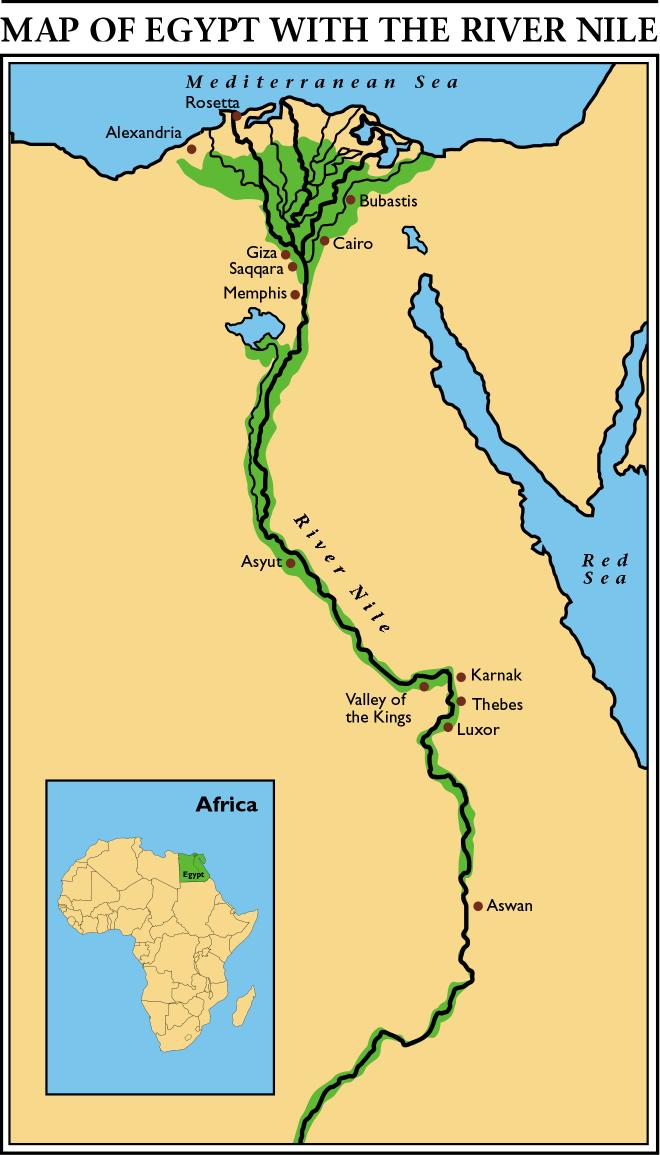 Ancient Egyptian civilization 
began to develop along the
 Nile River Valley in Africa  around  3,000BC
River Valley Civilizations
Mesopotamia (Tigris and Euphrates River Valley: Why?)
Phoenicians
Traded goods and ideas
First Alphabet

Hebrews
Judaism
Monotheistic (commonality with Christianity and Islam)

Chaldeans
	Babylon- Hanging Gardens

Persians
Empire= India to Egypt
Justice and Fairness
Sumerians
Inventions: Tools, Written Language (Cuneiform), #60

Babylonians
Hammurabi Code- Code of Law, Eye for an Eye

Hittites
Iron

Lydians
Coins
Byzantine Empire(330- 1453)
Eastern Rome- Byzantine Empire (306-1453)
	Location= Trade, Crusades- Cultural Diffusion
	Eastern Orthodox Church= No Icons
	Constantinople
	Preservation of Rome and Greek culture (ex. Justinian Code)
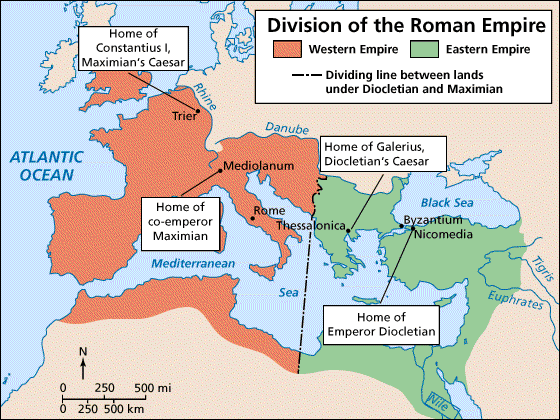 Islamic ExpansionRise of Islam
Founder: Mohammad
Monotheism: Belief in ONE GOD
Holy Book: Koran (Qur’an)
Allah: God
Jihad
Holy War
5 Pillars
Declaration of Faith
Prayer 5x
Almsgiving
Hajj
Fasting (Ramadan)


Hijra
From Medina to Mecca… Start of Islam
Islamic ExpansionGolden Age and Decline
Accomplishments and Golden Age
Advances in science, literature and mathematics
Expansive Territory (Europe, Africa and Asia)
Tolerance of other religions and cultures
Preserve Greek and Roman learning 
Decline
Crusades (1096) Conflict over Holy Land: Jerusalem
Sense of purpose
Tensions between Muslims and Christians
Disunity
Sunni- this group believes that religious leaders should get their guidance from the Koran (majority)
Shiites- religious leaders must be descended from Mohammed’s line and get their guidance from the original light of Mohammed’s revelation (minority)
Trade Routes
Cultural Crossroads
European Power
Ottoman Empire(1453- 1918)
Ottoman Turk Expansion
Suleiman the Magnificent
Expansive Empire
Fostered Arts and Literature
Decline of the Ottoman Empire
WW 1
Territory divided amongst Allies
British and French Mandates
Middle East in the 20th Century
Cultural Identity
Diversity
Geography
Mostly Arid
Diversity= unequal wealth
Oil in the Middle East
Trade
OPEC- unite to have more power in world market
Wealth
Modernization vs. Tradition
Importance of Water Routes
Suez Canal Conflict (1956)
Britain, Israel, France vs. Egypt: Canal was important for trade between Europe and Asia
Persian Gulf War (1990)
In 1990, Saddam Hussein invaded Kuwait :  “slant drilling” (stealing oil)
Coalition of European and Arab powers led by the United States went to the Persian Gulf to drive Iraqi forces out of Kuwait
Middle East in the 20th CenturyArab/ Israeli Conflict
Zionism (Balfour Declaration 1917)
	Desire for a Jewish State- conflict with Arab Goal
War of Independence (1948)
	Success!.... Now maintain security.
Nationalism (Cause of Conflict- Arab vs. Jew)
	PLO- Palestinian Liberation Organization, Terrorism
Uneasy Peace
	Camp David Accords (Sadat and Begin)
	Egypt and Israel- Negotiate
Obstacles for Arab Success
	Disunity
	War
Middle East in the 20th CenturyArab Conflict
Iranian Revolution 1979 (within)
Causes
Shah not meeting social and political needs of people (repression)
Western Ideas (Shah) vs. Tradition (people)

Results
Overthrown by Imam (religious leader) Ayatollah Khomeini  FUNDAMENTALISM
Iran became Islamic fundamentalist state and a THEOCRACY
Anti-American attitude resulted in end of US/Iran relations
52 Americans taken hostage in Iran 
1981: Ronald Regan is inaugurated hostages were freed
Middle East in the 20th CenturyArab Conflict
Iran- Iraq War 1980’s (between)
Causes
Iran and Iraq often fought over territory.
Also Iraqi leaders were mostly Sunni Muslims while Iranians were mostly Shiite Muslims

Results
Slow down of economic growth in both countries

Iraq’s invasion of Iran results in 1,000,000 dead, oil reserves destroyed and Saddam Hussein’s attack on other neighboring countries

Also sets the stage for Saddam’s attacks on his own people, especially the Kurds